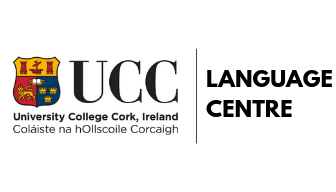 English language, academic skills and teacher development services
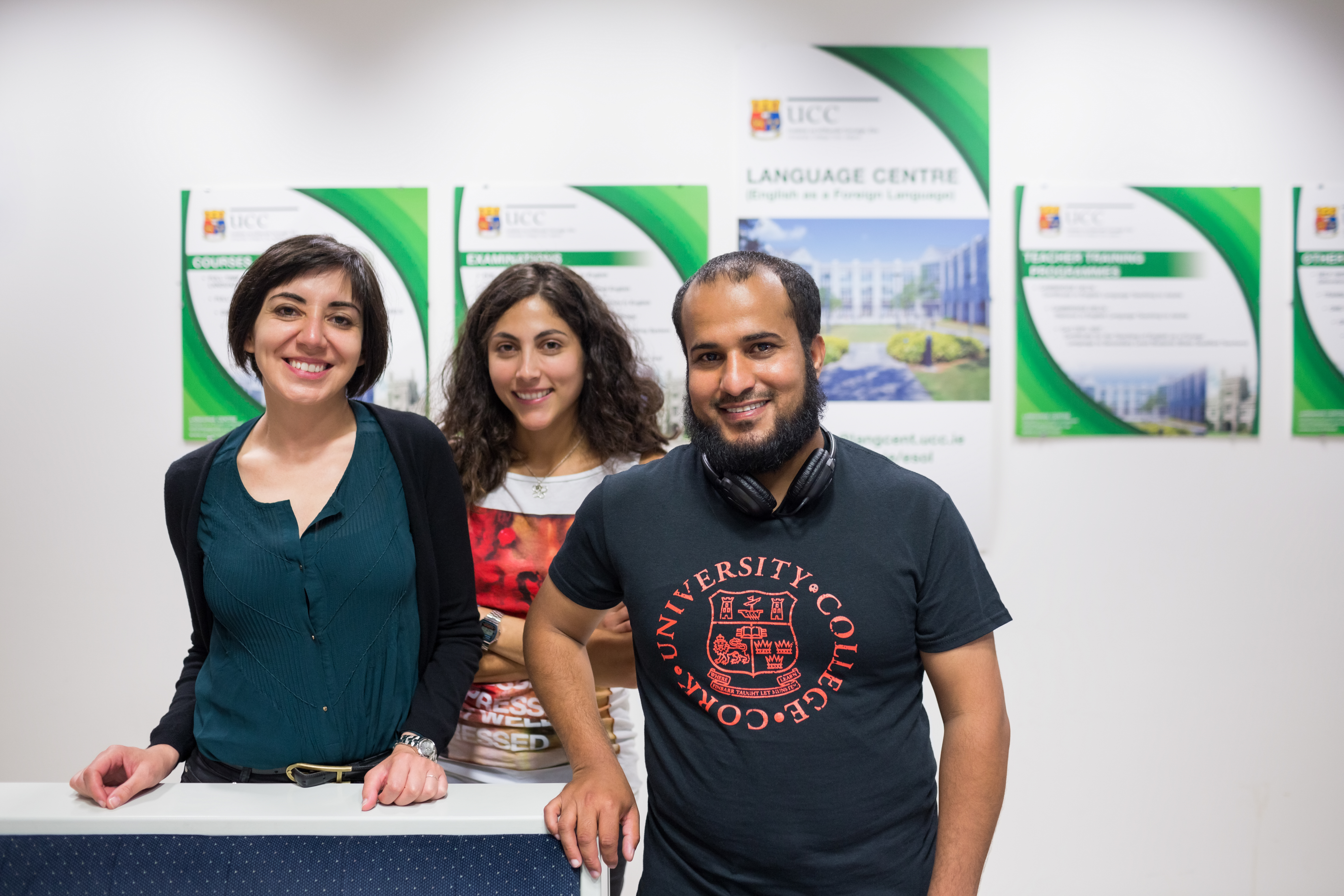 Contents

Introduction to the Centre

Page 4. Services for students 

For applicants
For new students
For students on programme
Discounts on commercial courses

Page 7. Collaborative projects with schools and partners

Embedded disciplinary support
Special pathways
Special modules
Bespoke collaborative programmes for partners

Page 8. Services for staff

Language learning and acquisition expertise
Training workshops
Teacher education
Discounts on professional courses

Page 9. Contact details
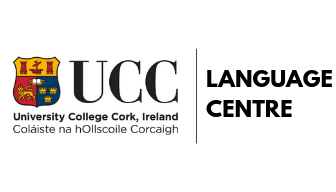 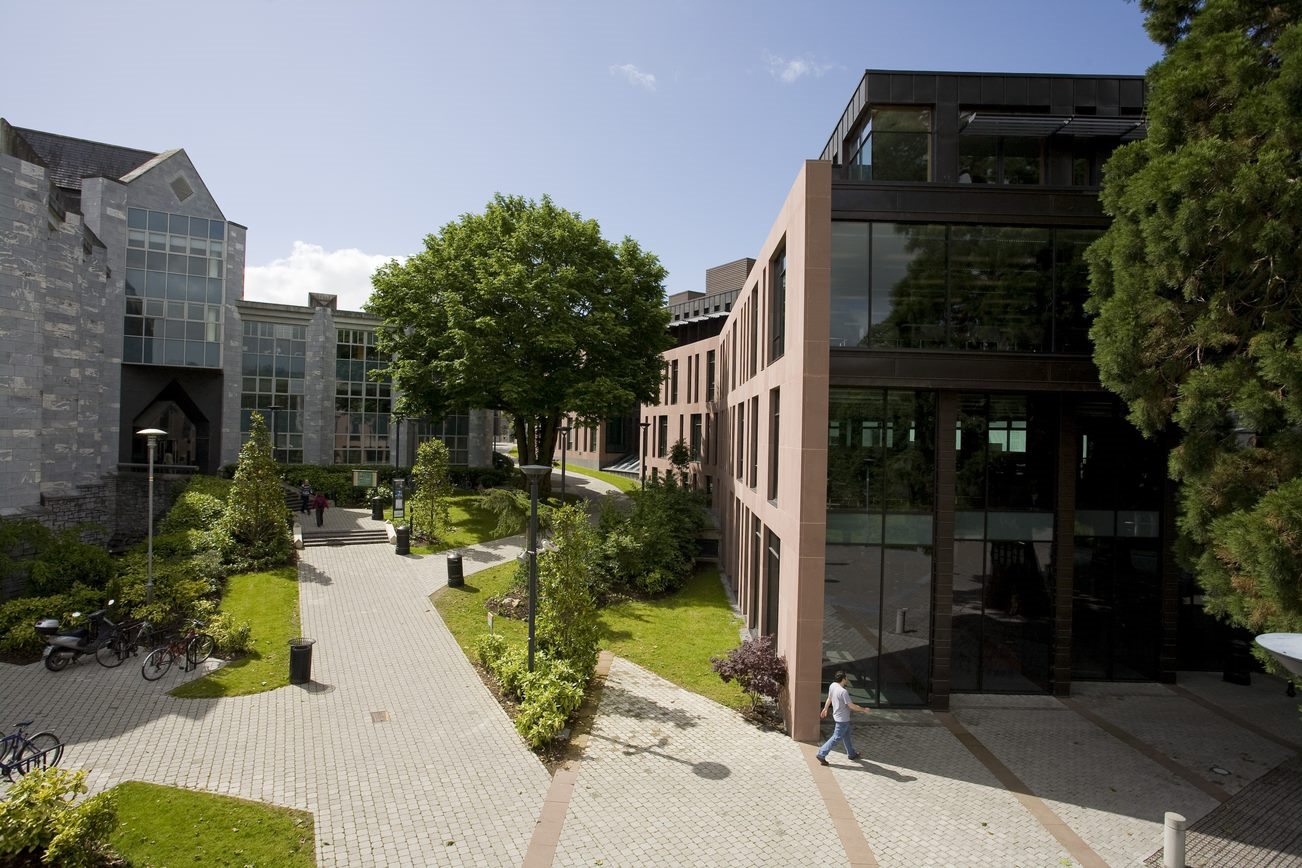 The Language Centre is on a mission to help those who learn, teach and communicate using the English language in UCC

If you work with international students, speakers of English as a second language, are international faculty yourself, or you are interested in communication and academic discourse, then you will find something here that will assist you in your work.
The Centre is part of the Office of the Vice President for Learning and Teaching and is situated in the O’Rahilly Building. Established in 1994, it operates with a dual purpose: to provide commercially-driven courses as well as services to UCC staff and students working in the international space. Some of these services are free of charge and some have a fee attached. The Centre collaborates in various ways across all four colleges and provides assessment expertise to the admission functions.
The University Language Centre is a specialist centre with teaching practitioners working in the discipline of TESOL (Teaching English to Speakers of Other Languages). This includes the sub-specialisms of EAP (English for Academic Purposes), EFL (English a Foreign Language for adults) and ESP (English for specialist or vocational purposes), as well as teacher education.
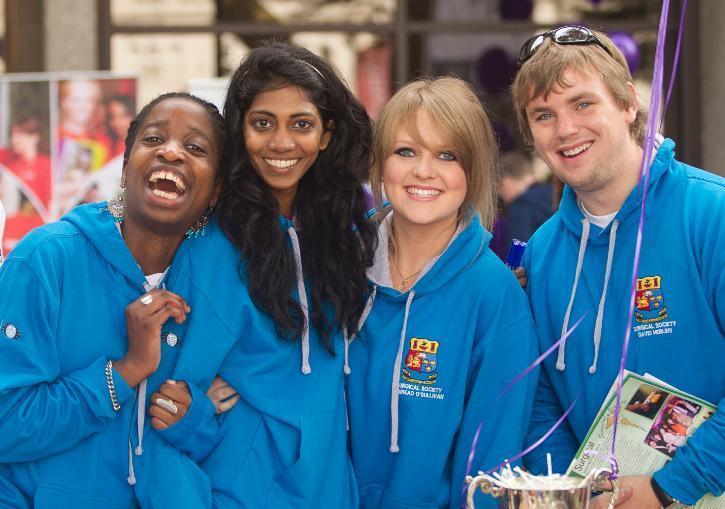 Services for students
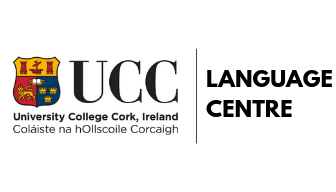 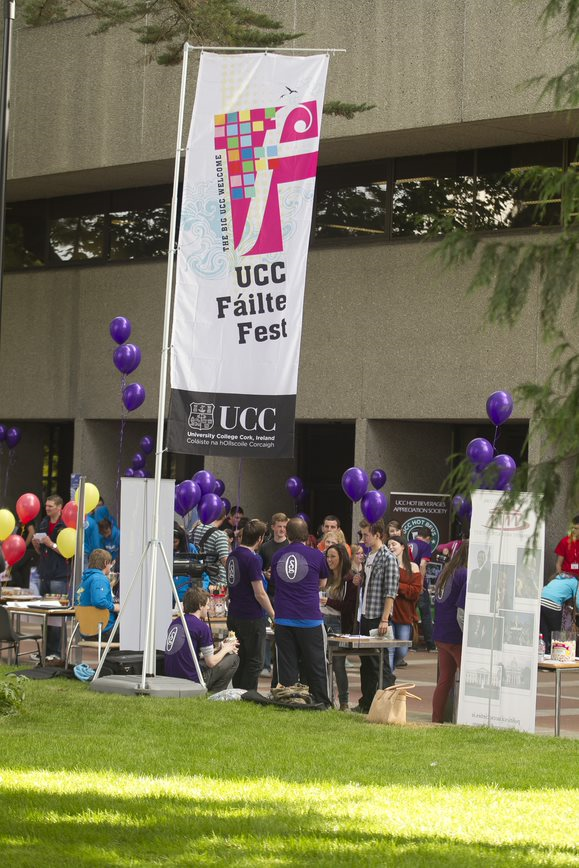 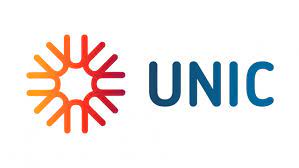 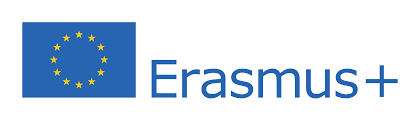 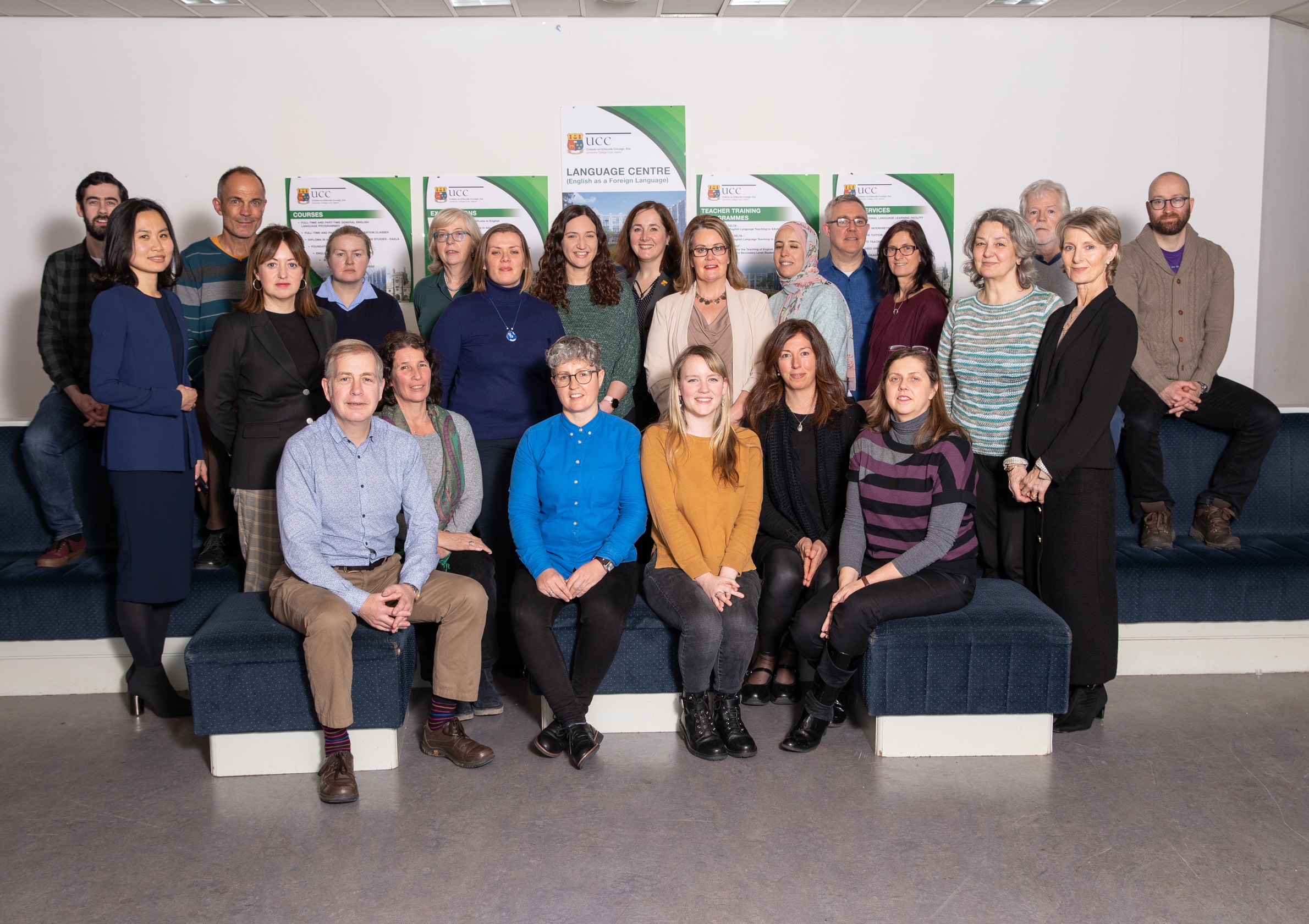 Collaborative projects with partners
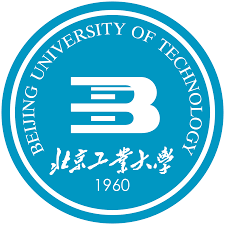 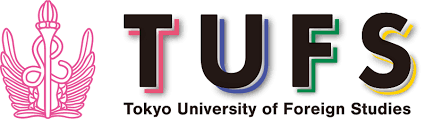 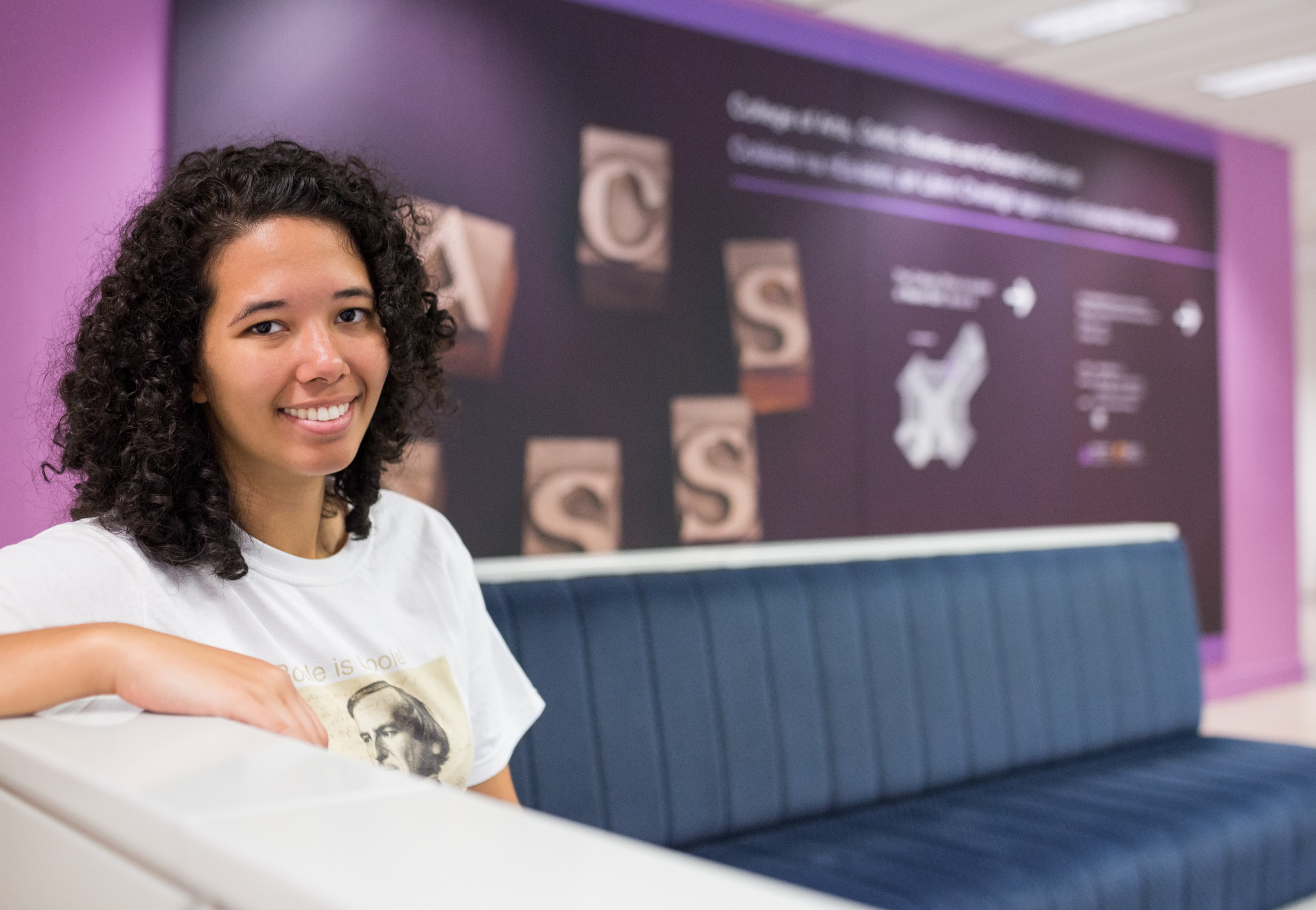 Services for staff
Key Contacts
Please do get in touch
Email       academicenquiries@ucc.ie
Website   https://www.ucc.ie/en/esol/
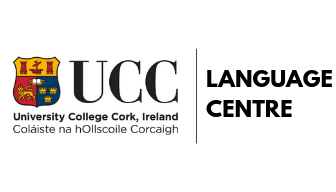